Pestis africana suum ante portas!Überwachung und Bekämpfung der Afrikanischen Schweinepest
Dr. Michael Dünser
Tieseuchenexpertensitzung, 4. Juli 2017
Ursprungshypothesen zum Verlauf der ASP beim Schwarzwild
Wegen der sehr hohen Letalität wird sich die Seuche „totlaufen“ und von selbst zum Stillstand kommen „Implosion“

Wegen der hohen Kontagiosität des Virus erfolgt eine schnelle Ausbreitung (300km/Jahr) in Richtung Mittel- und Westeuropa: „Explosion“
Beide Hypothesen haben sich  nicht bestätigt
3
Resümee nach 10 Jahren ASP
2007-2017
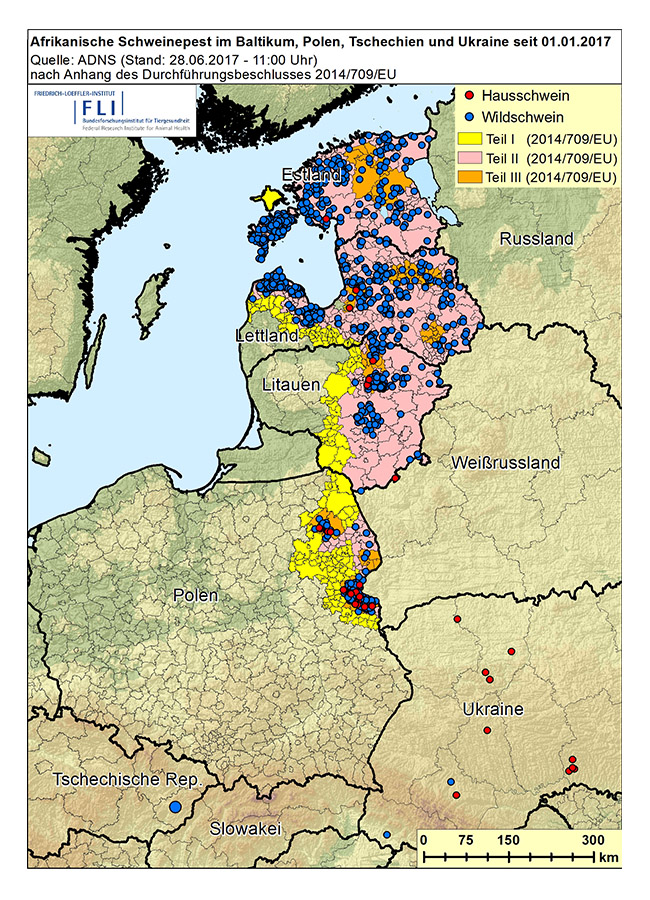 Die ASP führt nicht zum Erlöschen durch die hohe Letalität
Die Ausbreitung erfolgt nicht explosionsartig
Die ASP verläuft als enzootische Tierseuche
Einschleppung durch virushältige Lebensmittelabfälle über weite Entfernungen
4
ASP Ausbrüche im Jahr 2015-2016
Quelle ADNS, EC
Tendenzen 2015-2016
Ausbrüche beim Hausschwein gleichbleibend
Anstieg der Ausbrüche beim Wildschwein um 40%
5
Bisherige Erkenntisse
Letalität-Mortalität-Kontagiösitätsindex
Die Letalität ist sehr hoch: über 90%
Zahl der Todesfälle/Zahl der Infizierten X 100
Die Mortalität ist anfangs niedrig: <5% und erreicht später >50%
Zahl der Todesfälle/Gesamtpopulation X 100
Der Kontagiösitätsindex ist niedrig
Anteil der Tiere, bei denen es nach Kontakt mit dem Erreger zur Infektion kommt

ASP ≠ KSP
Die ASP ist im Gegensatz zur KSP keine hochkontagiöse Seuche
6
Kontagiösitätsindex
Experimentelle Studien (Pietschmann et al., 2015)
0,08
2/24=0,08 (8%)

Felddaten (Lettland 2014)
0,12
69/585=0,12 (12%)


MKS: 0,98 (98%)
7
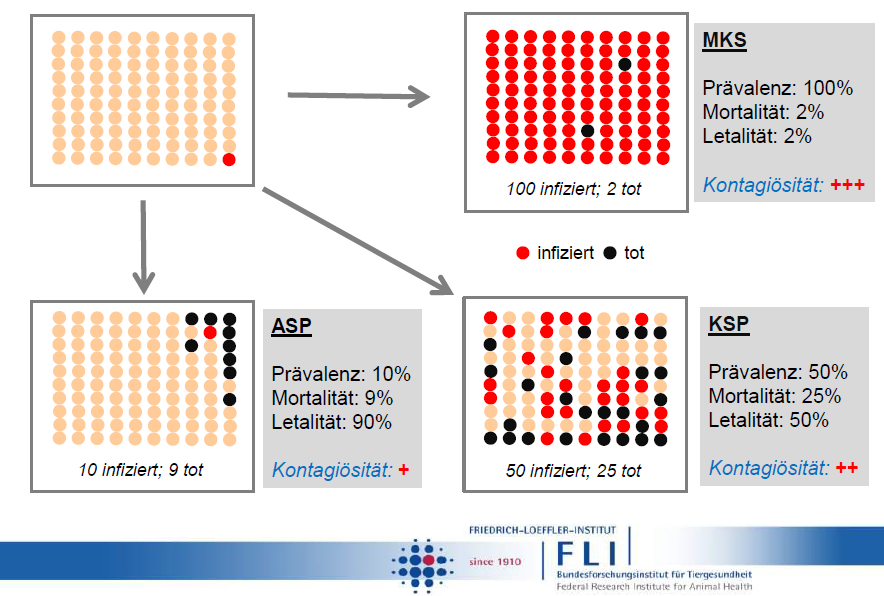 8
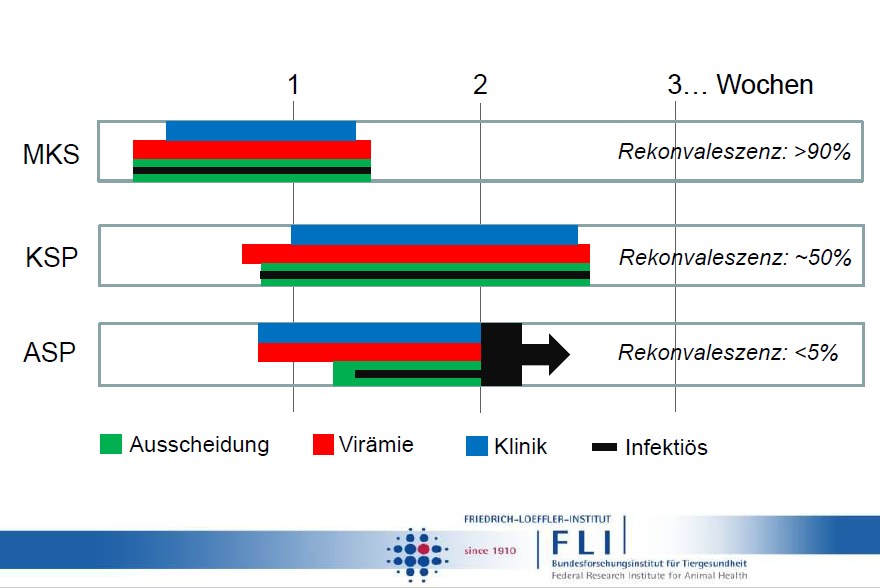 9
Ist beim Eintrag von ASP wirklich immer gleich der gesamte Bestand betroffen?
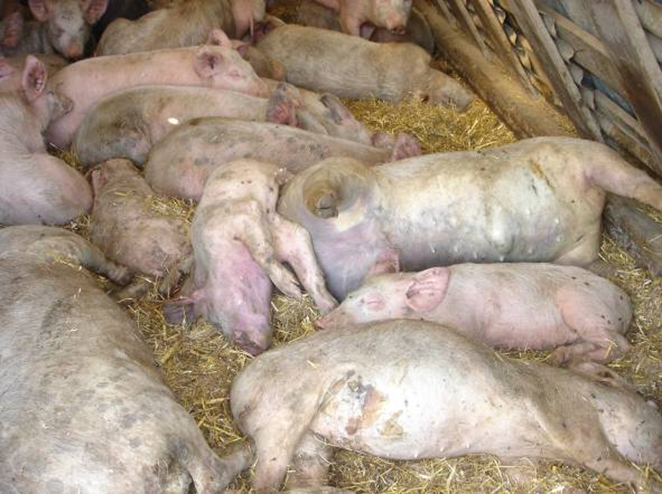 ?
10
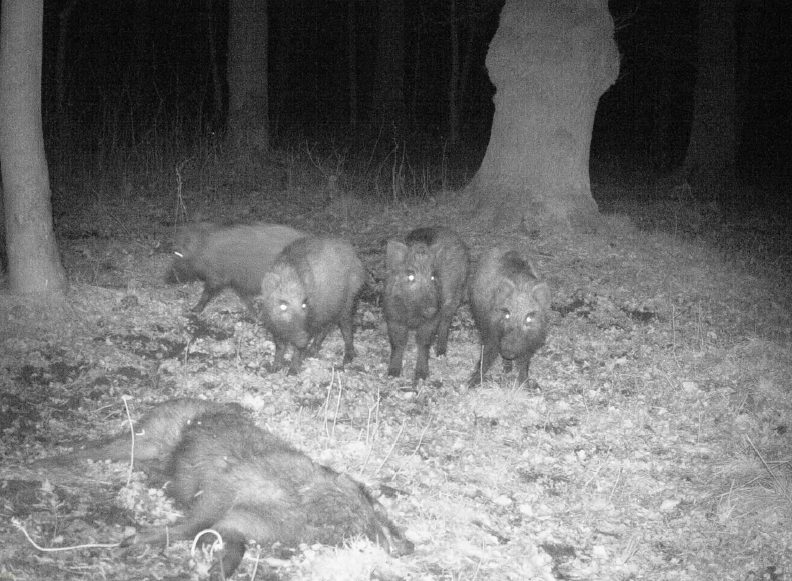 Probst, C. et al. (2017): 
Behaviour of free ranging wild boar towards their dead fellows: potential implications for the transmission of African swine fever

32 Kadaver an 9 verschiedenen Stellen wurden im Zeitraum 
Oktober 2015 bis Oktober 2016 mittels Wildkamera ausgewertet 
122160 Aufnahmen, davon 16 111 mit Wildschweinen
11
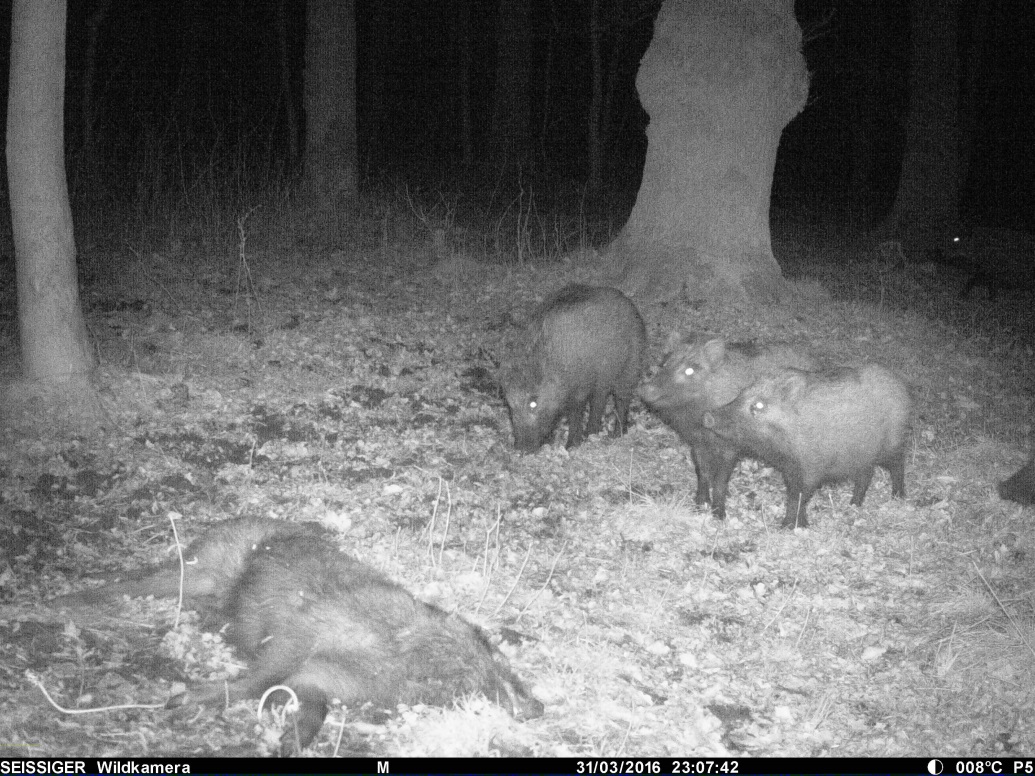 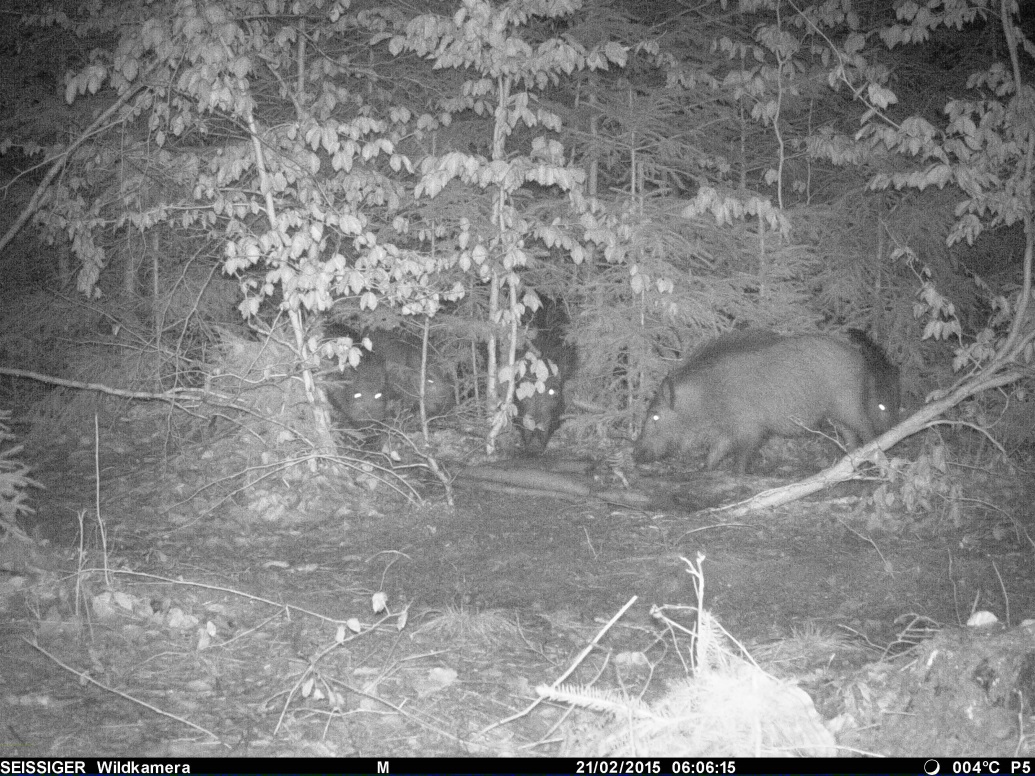 WS am Kadaverplatz
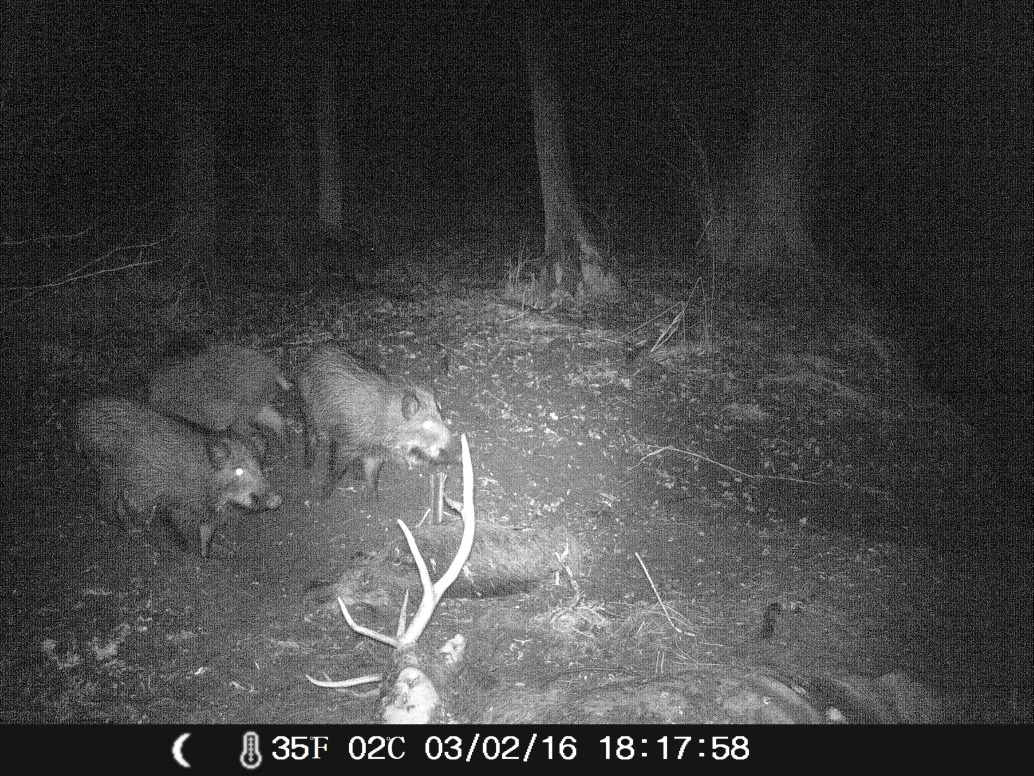 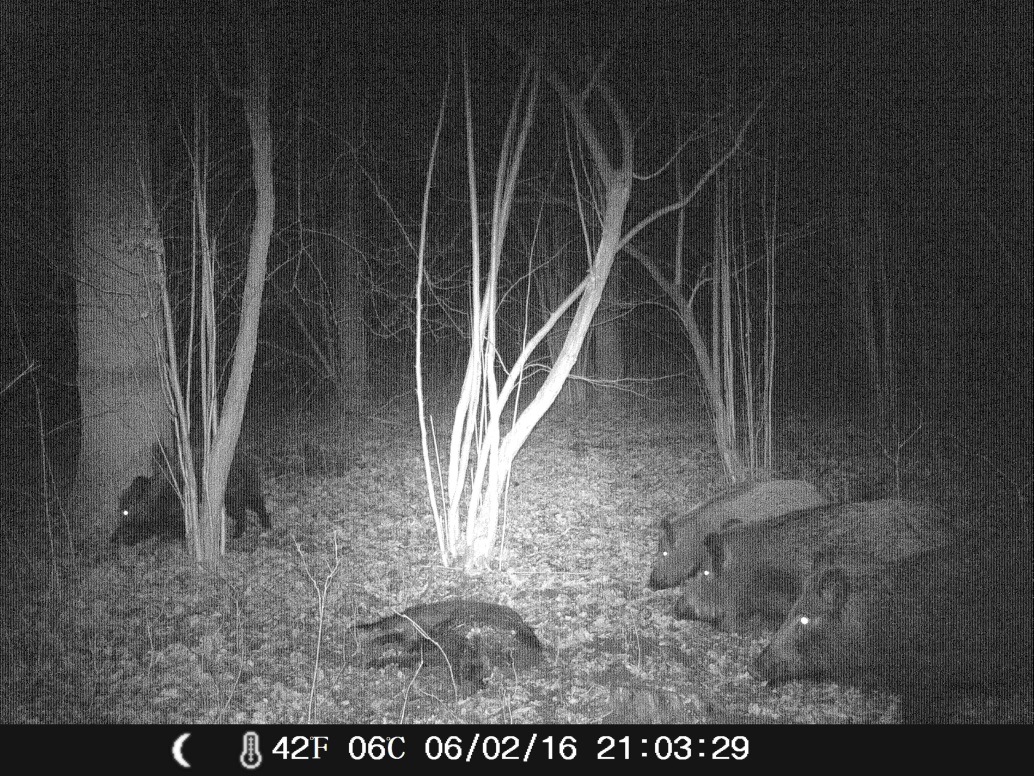 12
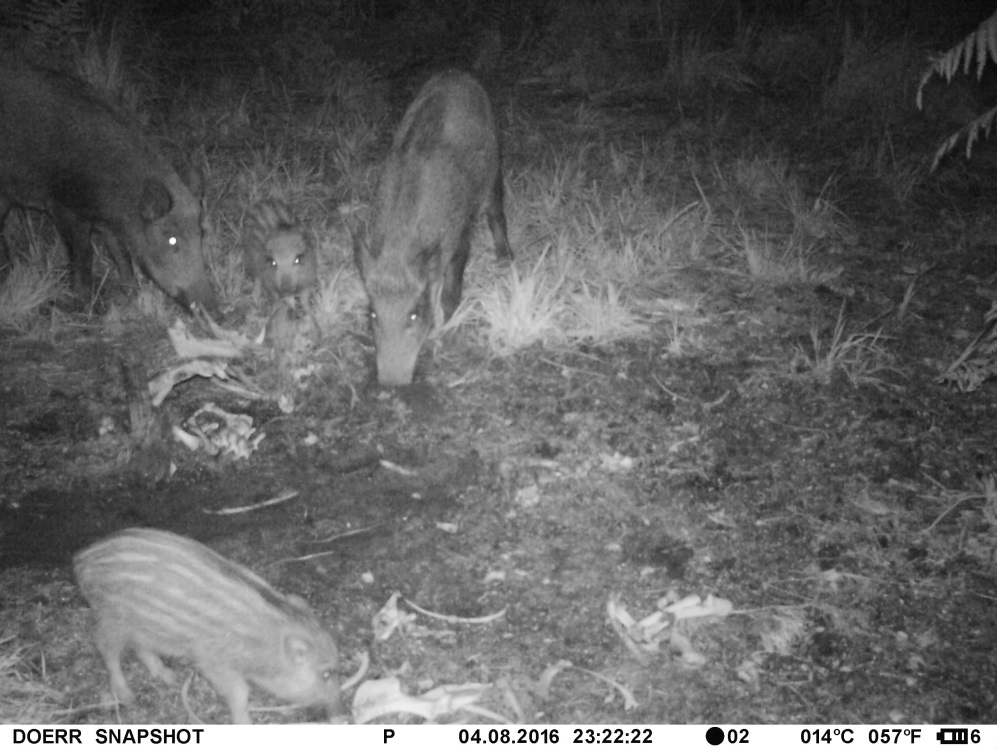 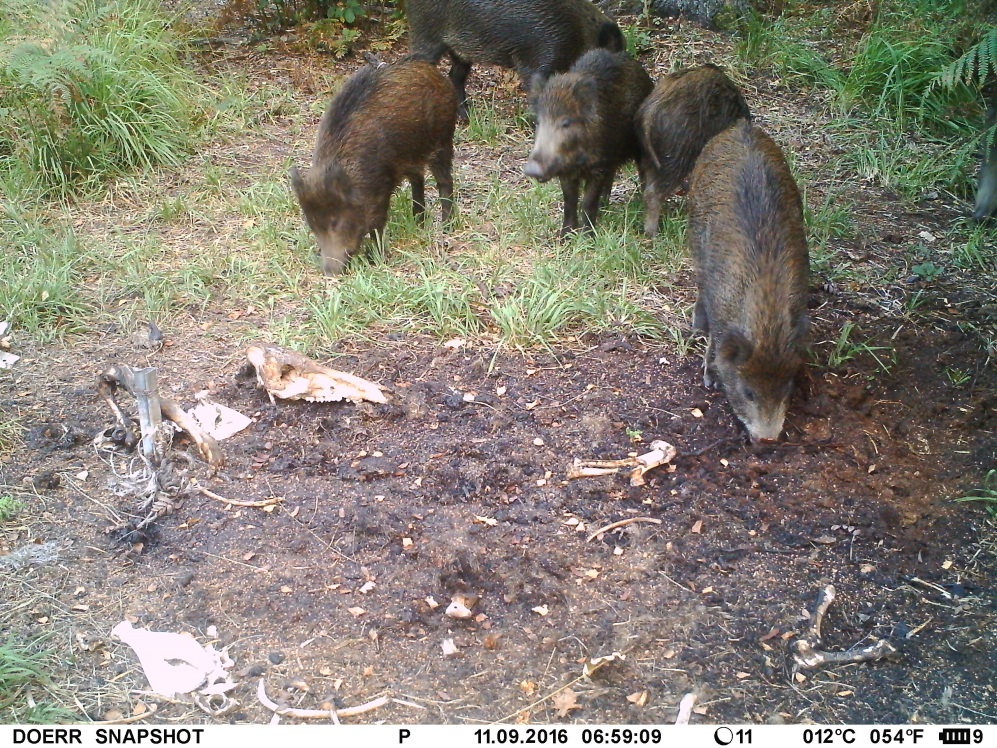 WS stöbern am Kadaverplatz
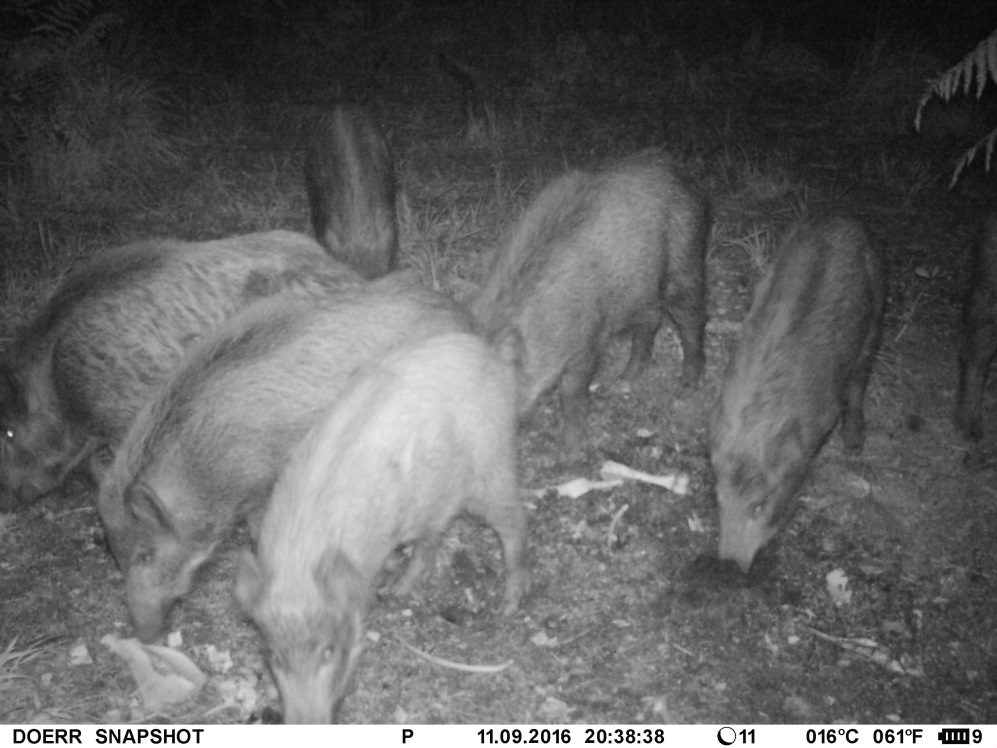 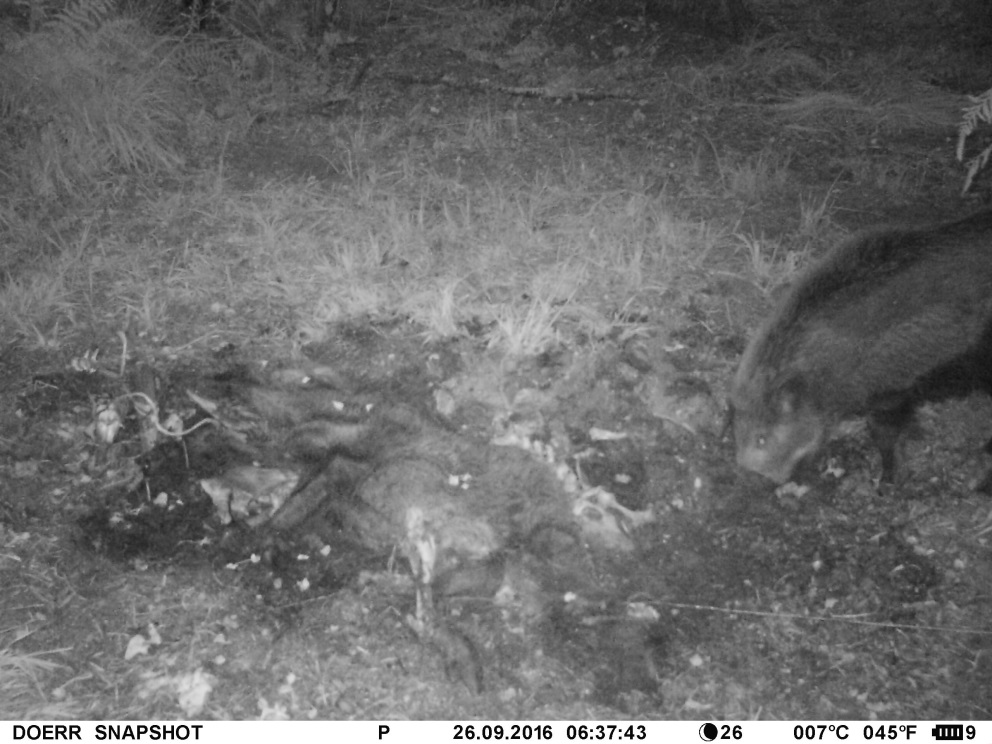 13
WS beschnüffeln Kadaverplatz
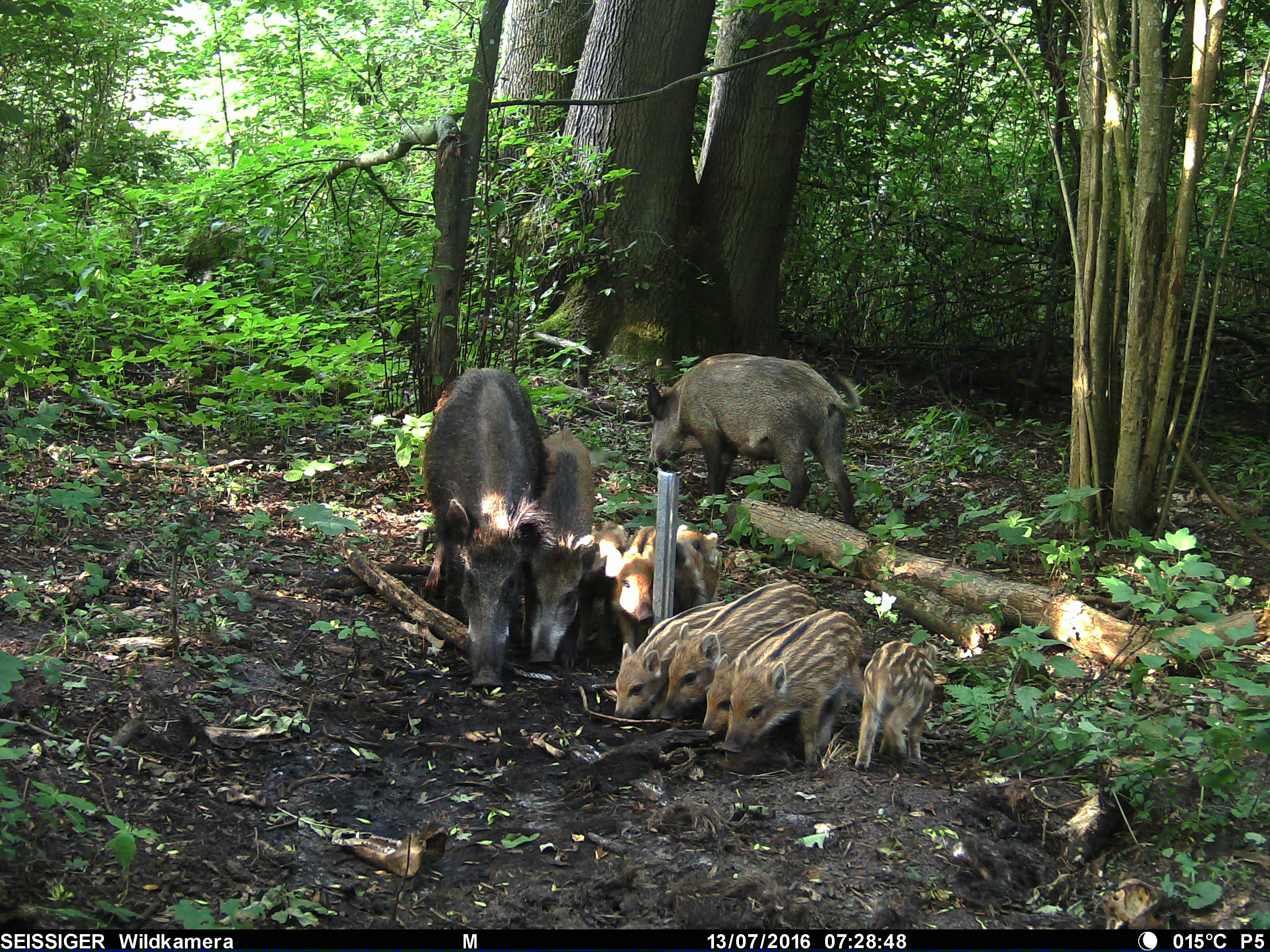 14
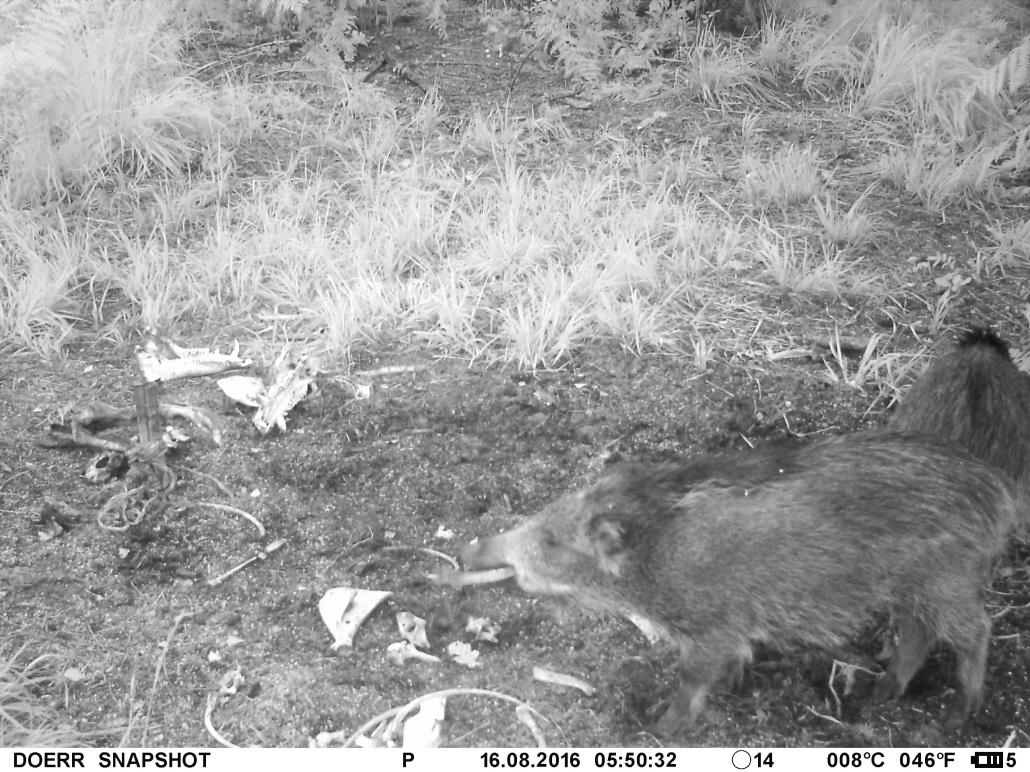 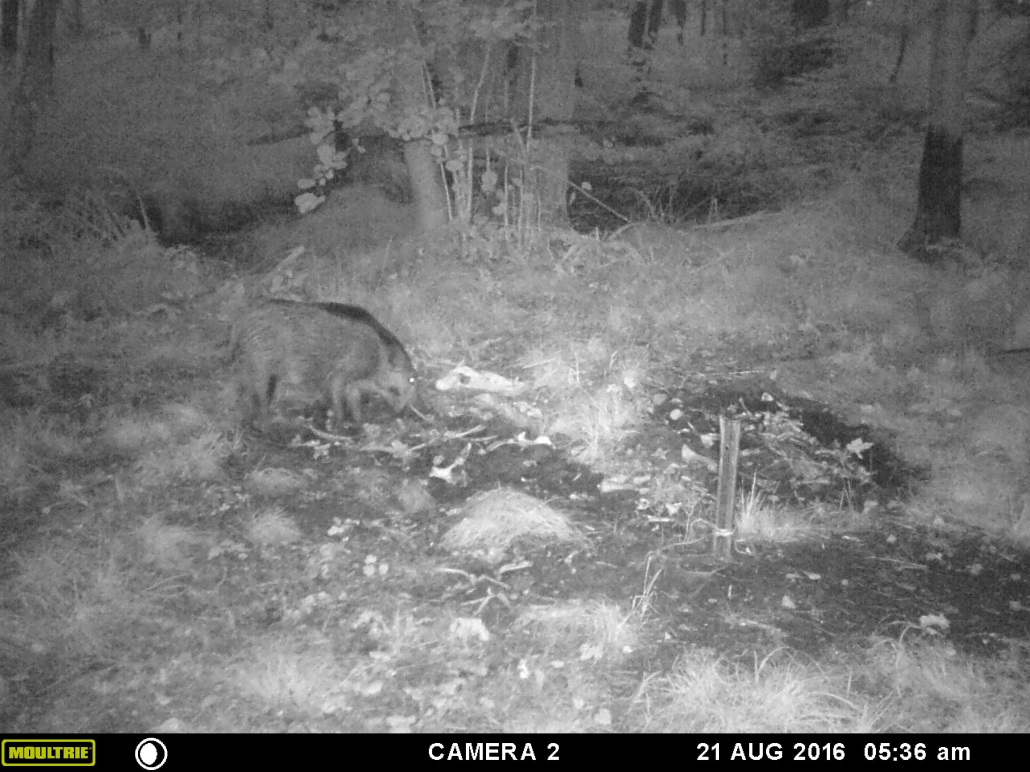 WS kauen an den Knochen
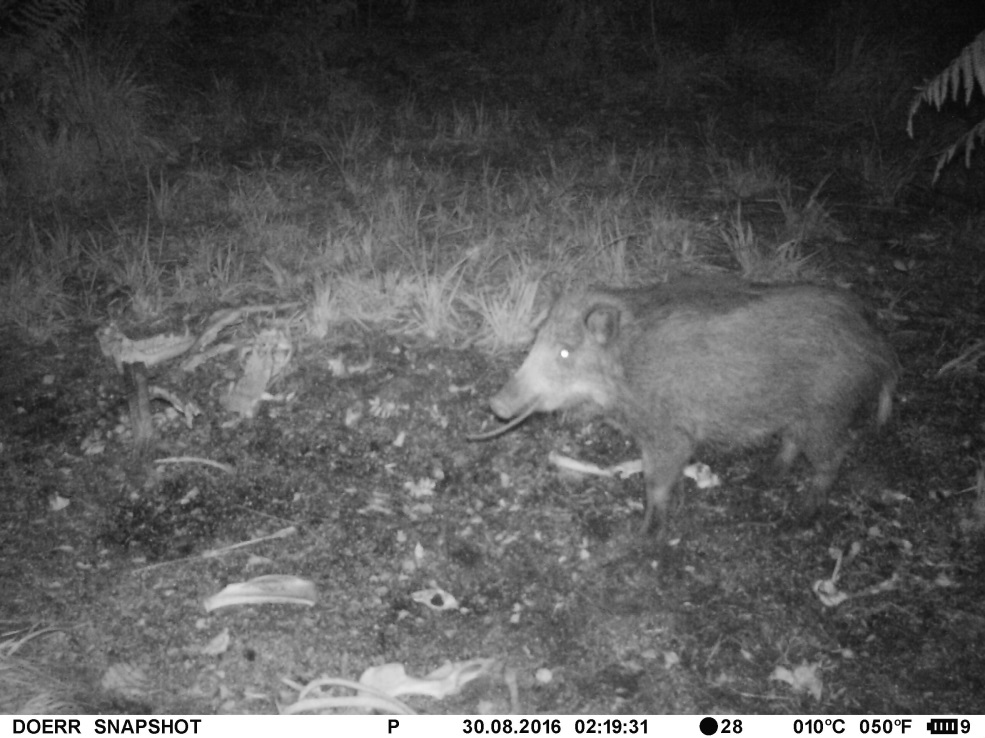 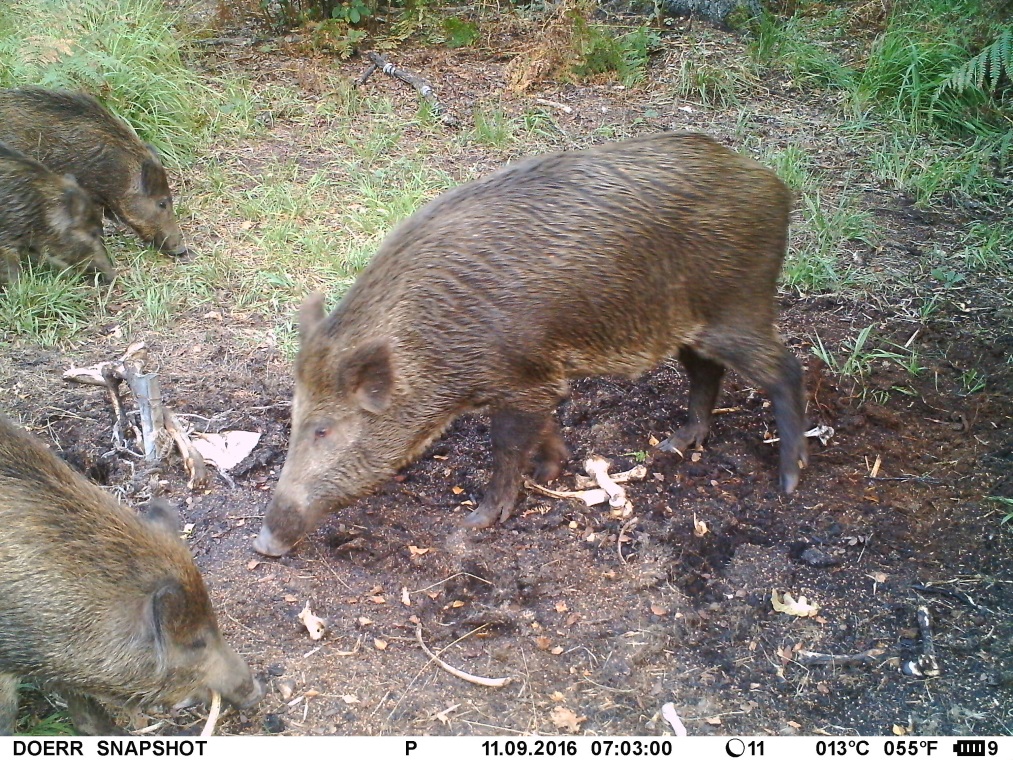 15
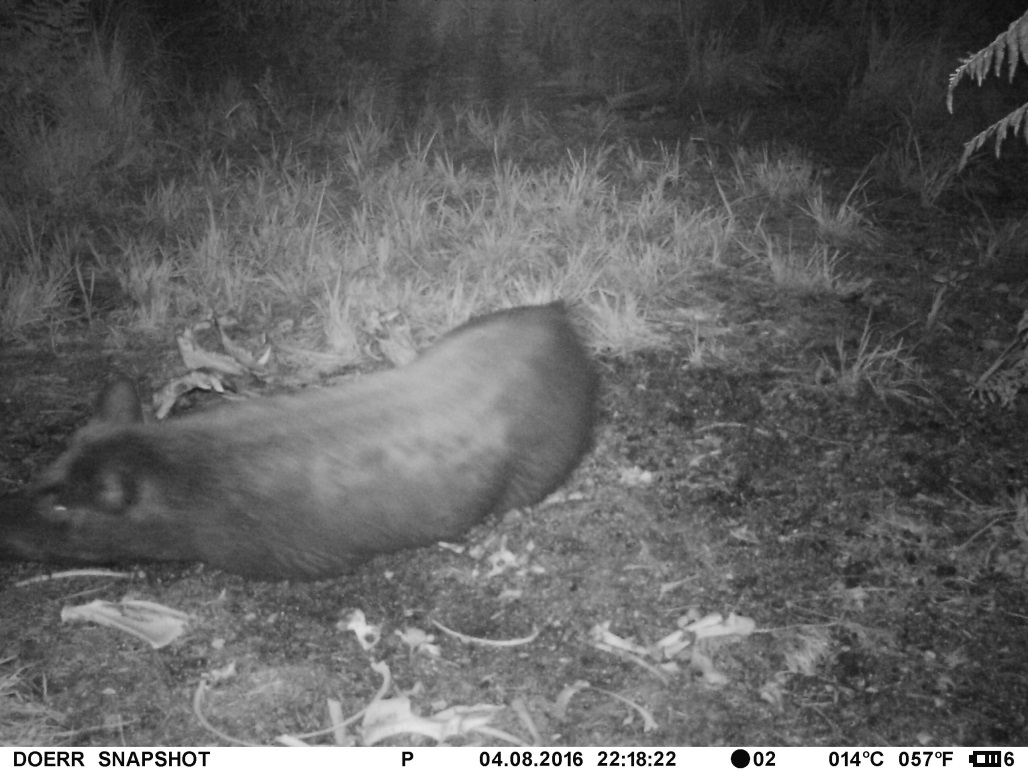 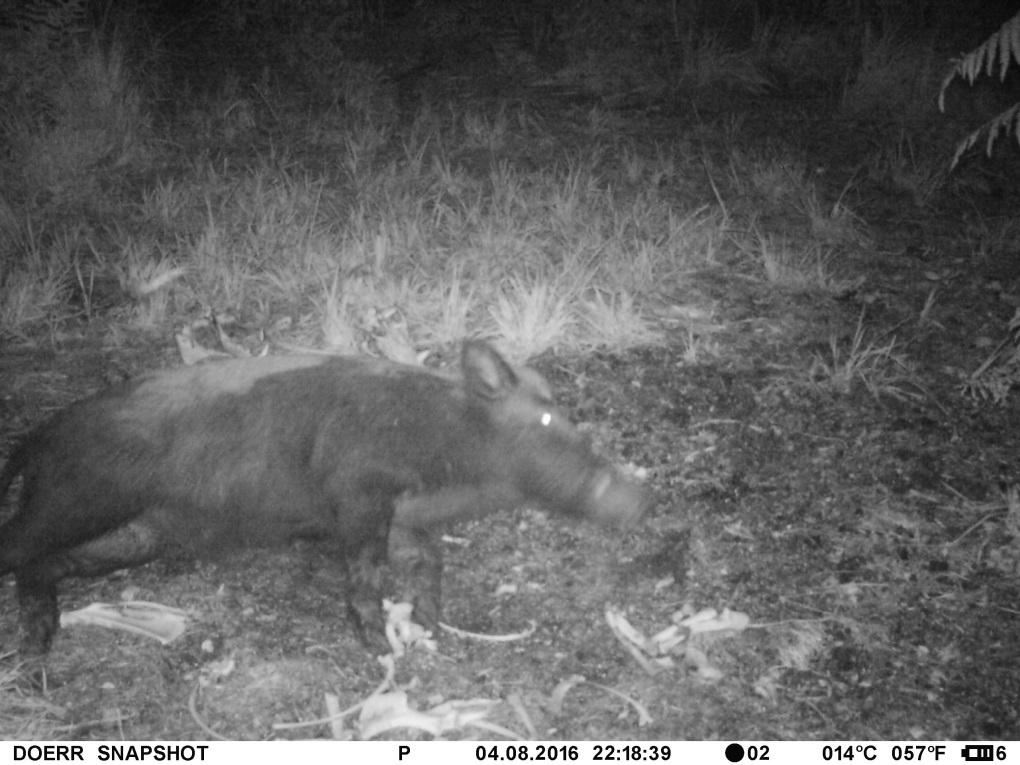 WS wälzt sich am Kadaverplatz
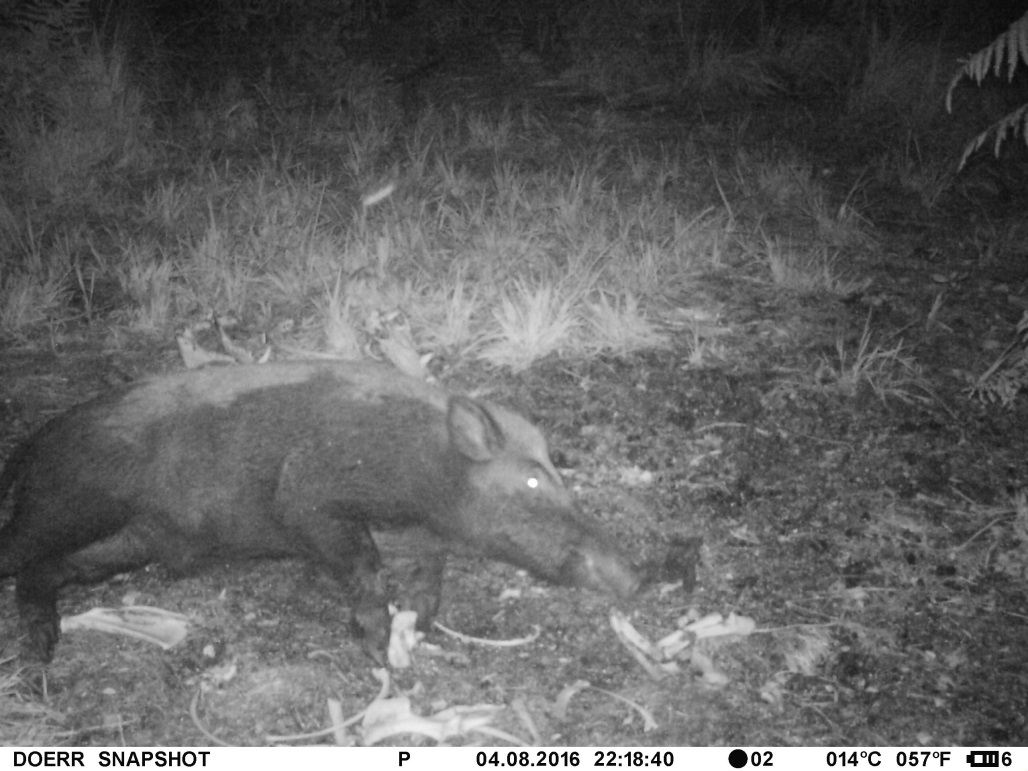 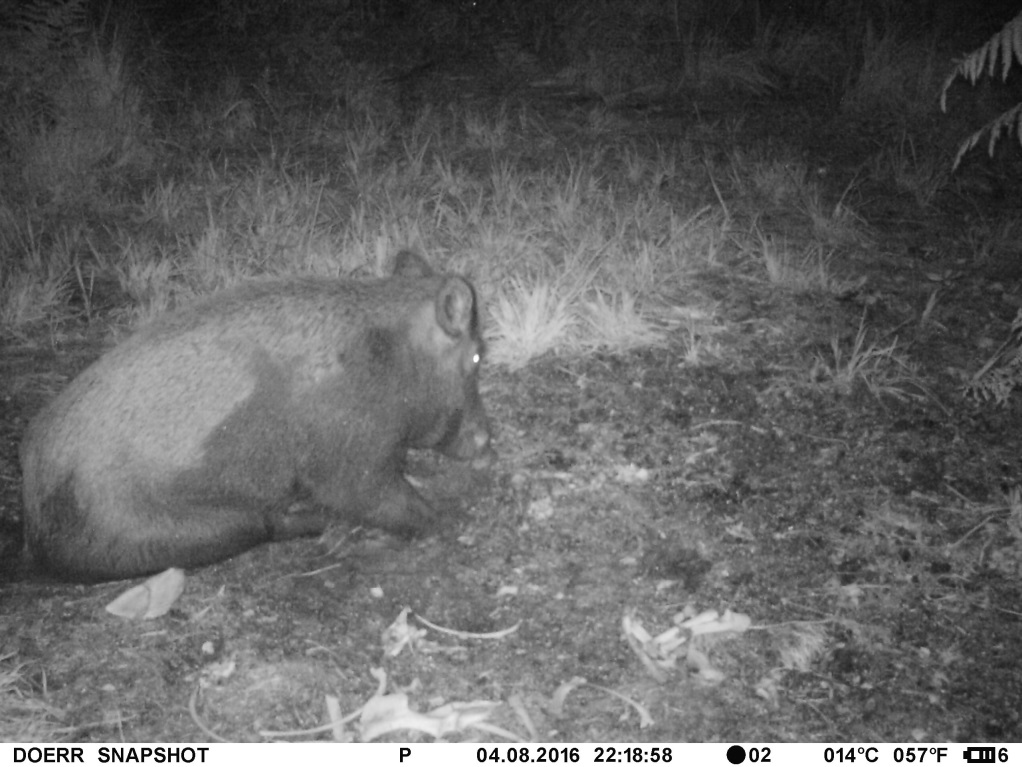 16
Kadaverplatz wird von WS aufgewühlt
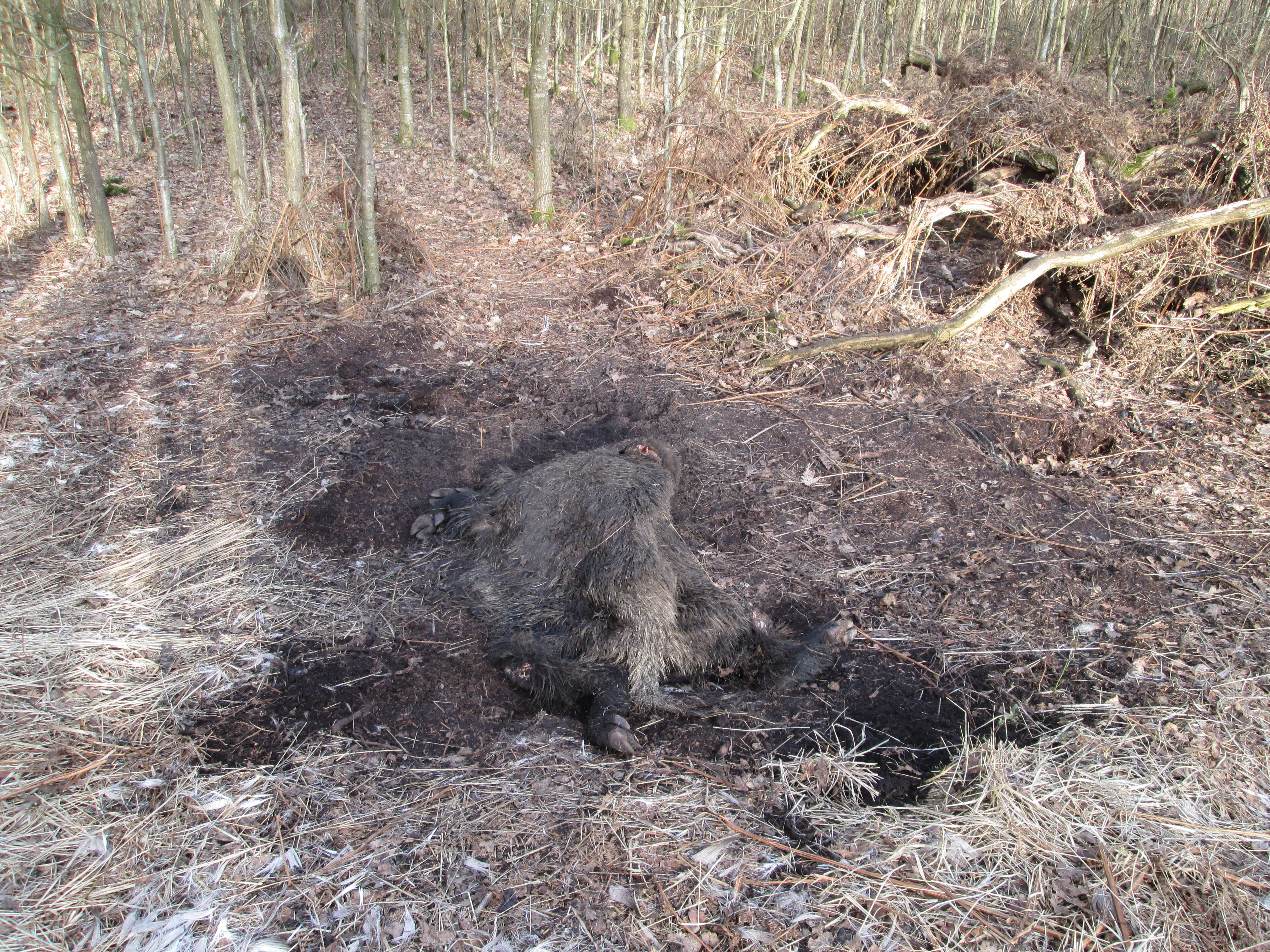 17
WS fressen am Wiederkäuerkadaver und lassen den WS Kadaver unberührt
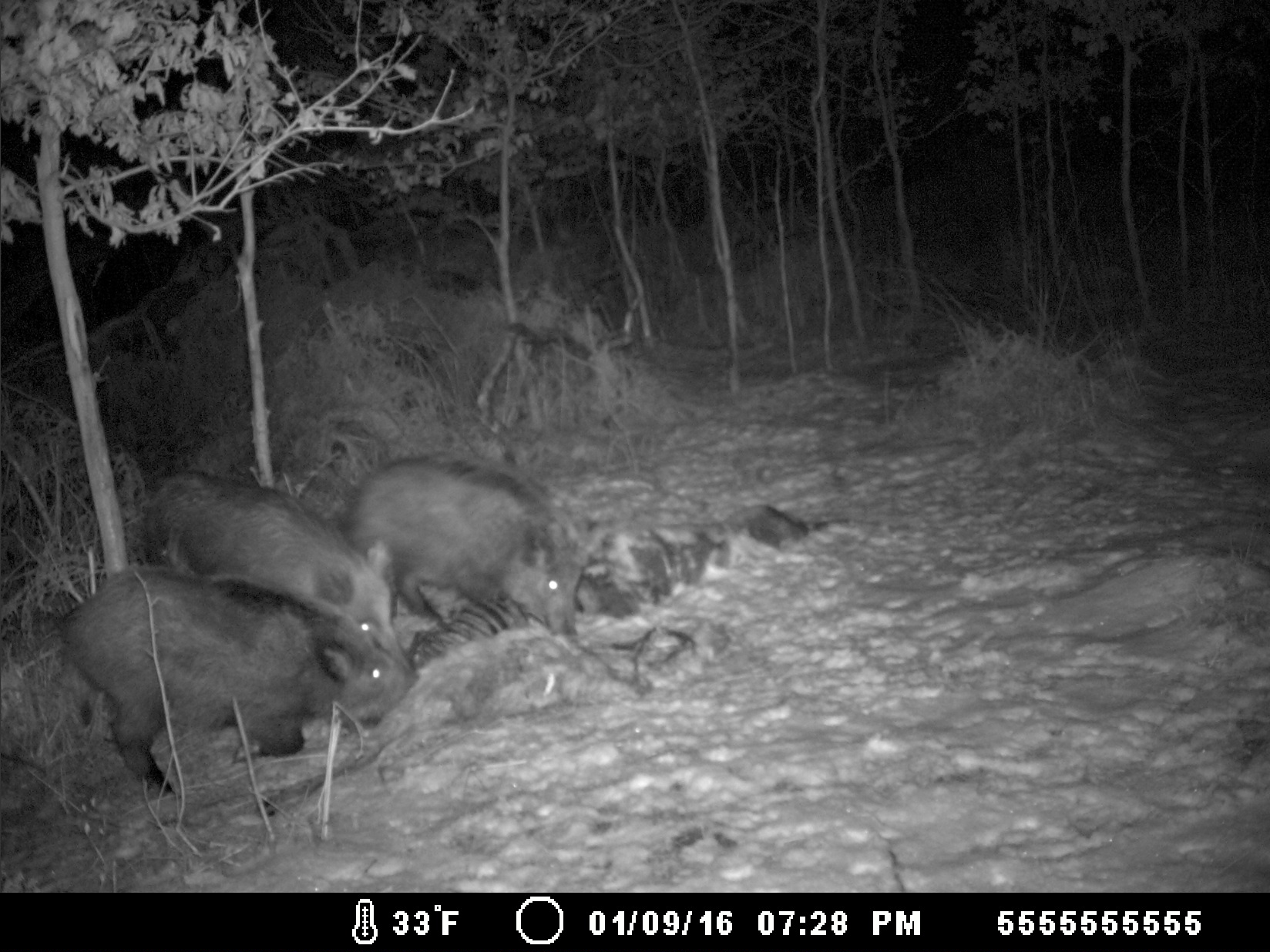 Wild boar carcass
Wild ruminant carcass
18
Veränderungen am WS Kadaver bis zum 65 Tag nach der Auslage
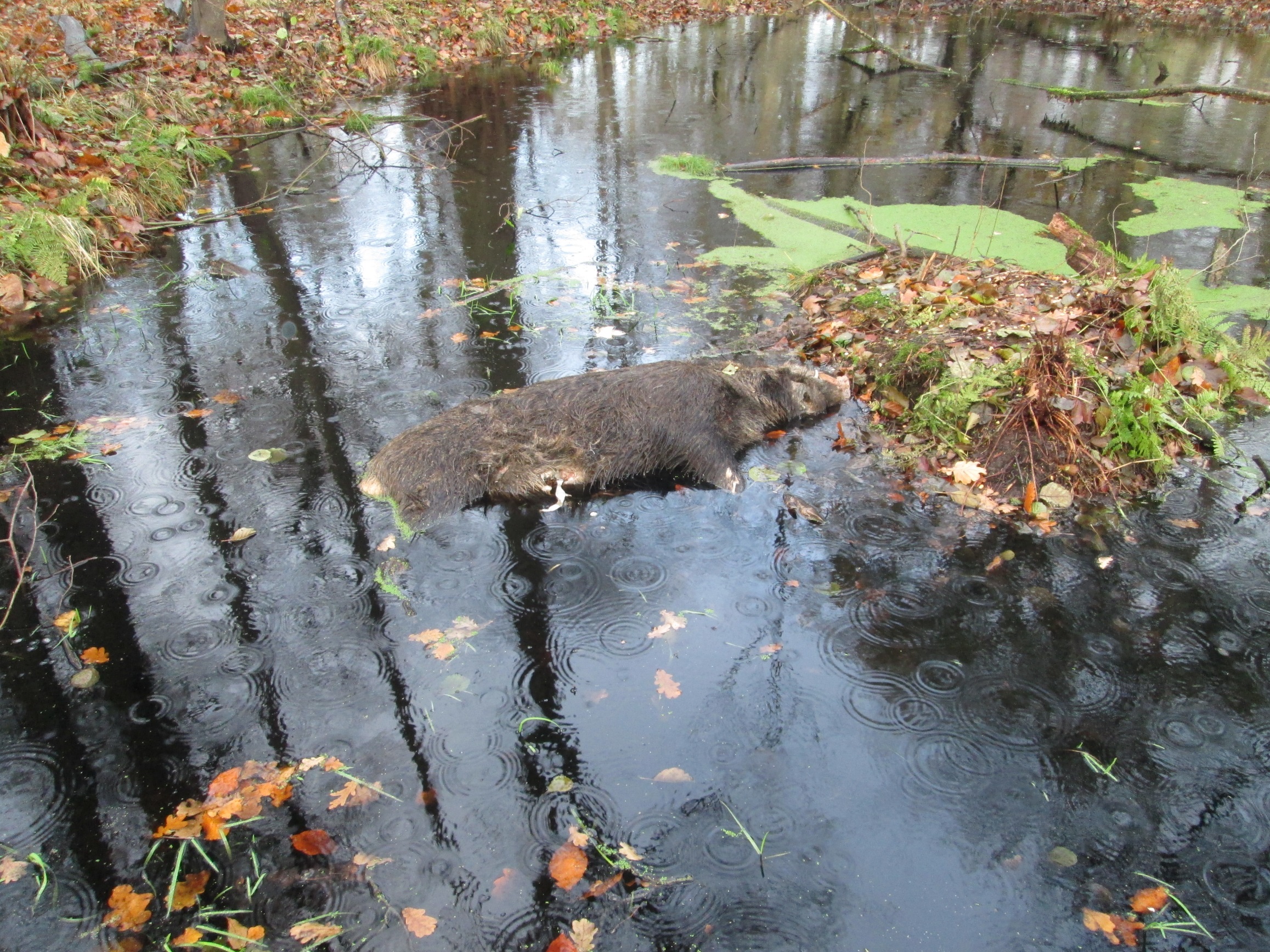 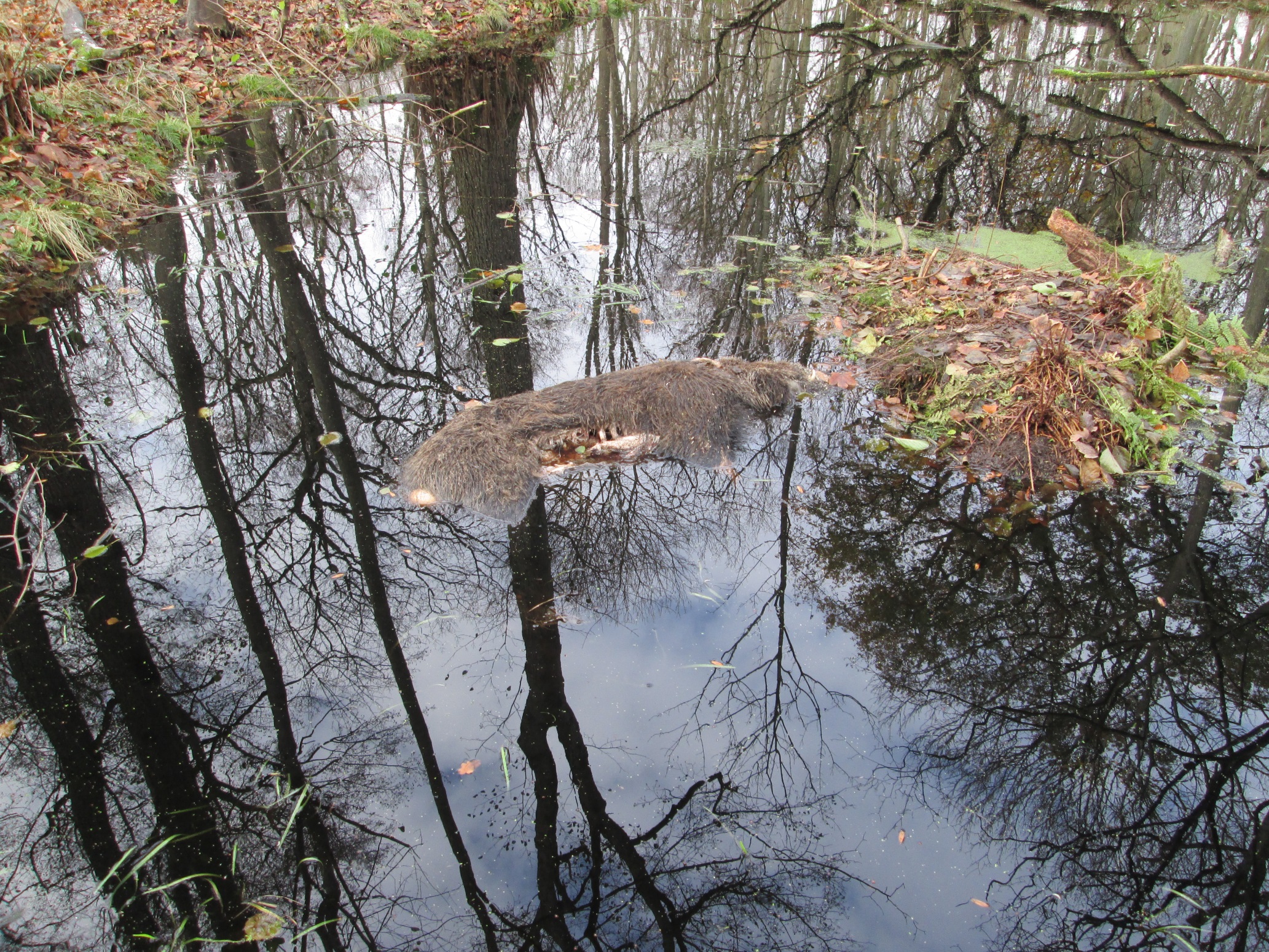 20.11.2015 (Tag 24) Erstmals Abdomen offen
24.11.2015 (Tag 28)
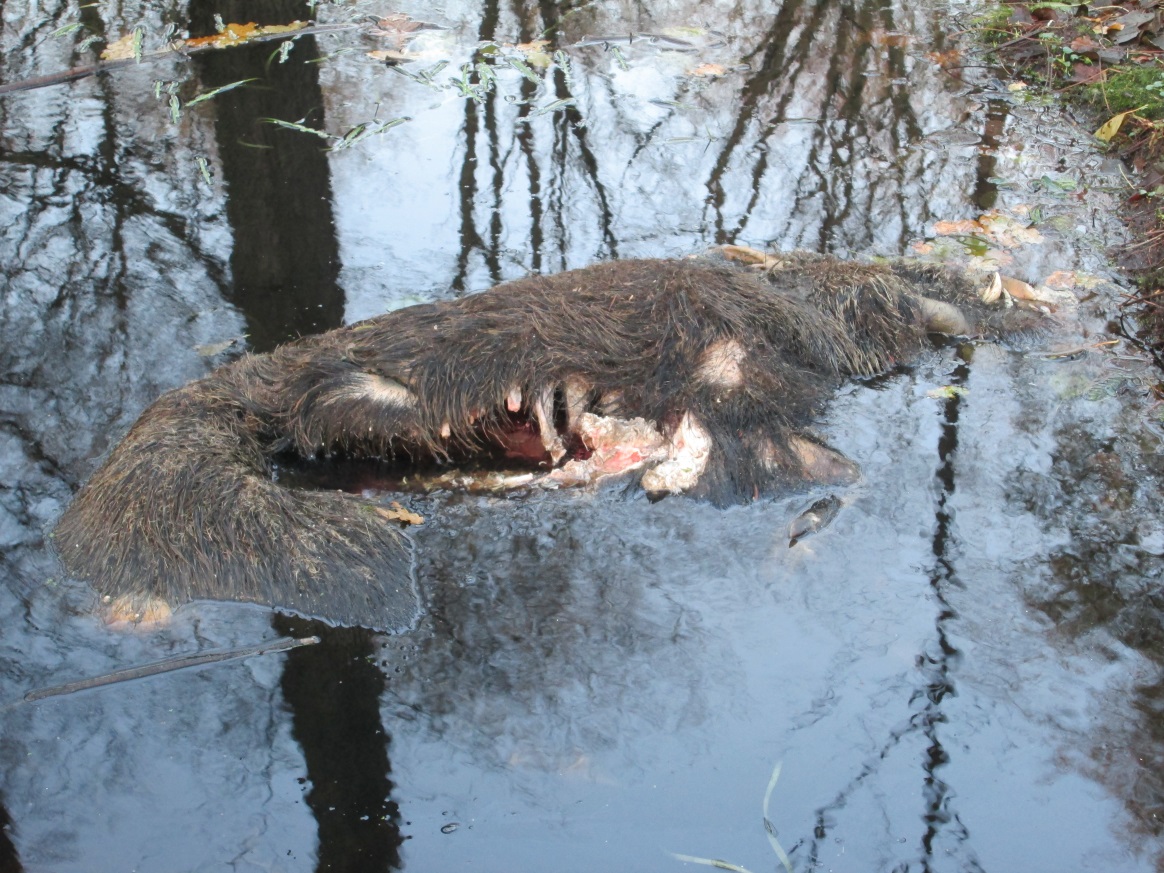 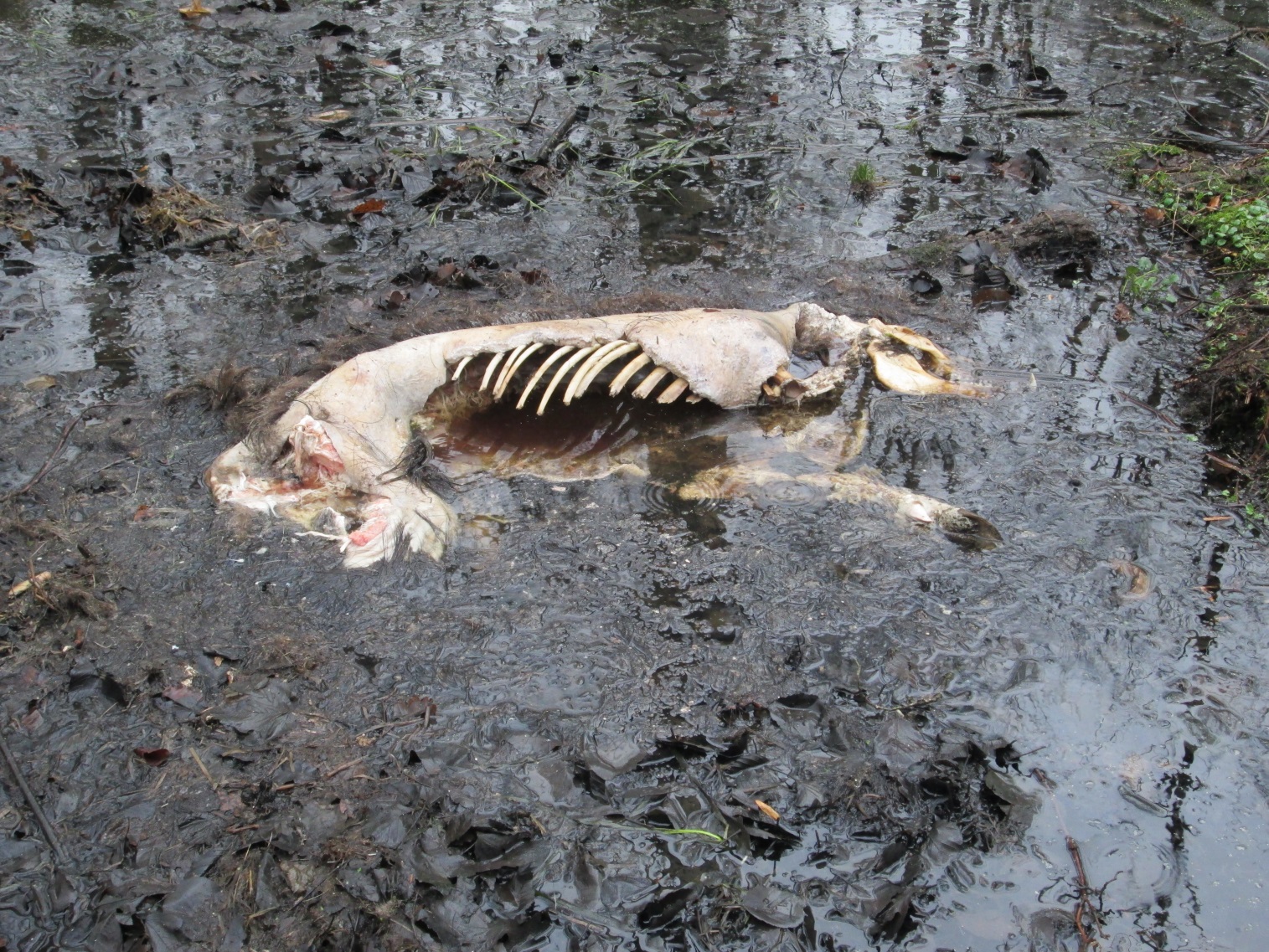 19
30.01.2016 (Tag 65)
30.11.2015 (Tag 34)
Probst et al., 2017
Ergebnisse
Nach Kadaverauslage erster WS Besuch ca. Tag 7 (0-25)
Häufigere Kontakte im Sommer/Herbst: 1/3 der WS-Besuche mit direktem Kadaverkontakt
Im Sommer auch tagsüber Kontakt bzw. Rückkehr nach einigen h
Direkter Kontakt zum Kadaver ca. Tag 15 (1-32)
Kontakt durch Einzeltiere, kleine Gruppen bzw. Gruppen bis zu 17 Tieren (Bachen mit Frischlingen)
Aufenthaltsdauer ca. 5 min
Verhalten: 
Wühlen in der Umgebung und unterhalb des Kadavers
Anfangs (Maden) kein direkter Kontakt zu frischen Kadavern
Später Schnüffeln und Stochern 
Knochenkauen
Kein Kannibalismus!
20
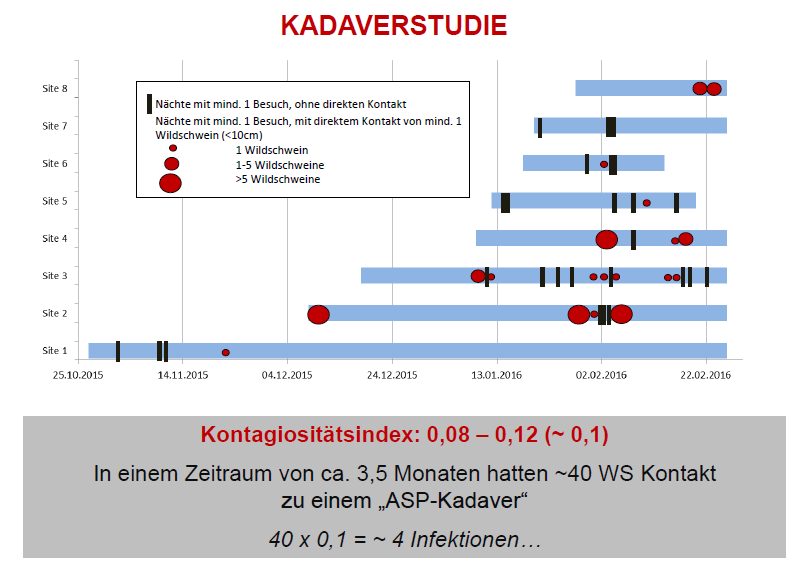 21
ASP-Surveillance in Polen 2014
Smietanka et al. 2016
Jagdmonitoring deutlich weniger aussagekräftig!
22
ASP in Polen
Smietanka et al. 2016
Hohe Standorttreue beim Schwarzwild 
70% der WS bleiben innerhalb eines Radius von 1-2km
5-10% der WS bleiben innerhalb eines Radius von 20-30km
Infizierte Tiere können keine weiteren Strecken zurücklegen
ASP Ausbreitung durch WS über längere Distanzen spielt wahrscheinlich keine große Rolle
WS/Kadaver sind das ASP Virus Reservoir
ASP Ausbrüche beim WS in Regionen mit einer Dichte von   ≥1 Tier/km2
Reduktion der WS-Dichte auf 0,5-0,7% Tiere/km
Gezielte Bejagung weiblicher Tiere 
Striktes Fütterungsverbot
23
ASP in Polen: Smietanka et al. 2016
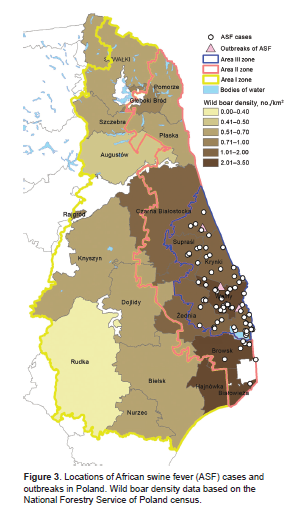 Area 1: free from ASF, but located near to areas where ASF had been detected in wild boar
Area 2: ASF detected in wild boar only
Area 3: established after detection of ASF in pigs
Ausbrüche beim Hausschwein in Regionen
mit hoher WS Dichte
24
ASP beim WS ist eine Habitatsseuche
Ein infiziertes Tier ist ansteckend im Endstadium der Erkrankung bzw. als Kadaver
Schwerkranke Tiere bewegen sich nicht
Die Infektion erfordert direkten Kontakt zu einem schwerkranken Tier bzw. Kadaver: keine Tröpfcheninfektion
Daher auch keine rasche Ausbreitung
Hohe Tenazität des Virus sorgt für lange Überlebensdauer des Virus in der Natur
Erfolgt die ASP-Infektion beim WS häufiger durch Kadaver als durch das lebende Tier?
Die ASP bleibt lokal begrenzt und enzootisch mit niedriger Ausbreitungstendenz
25
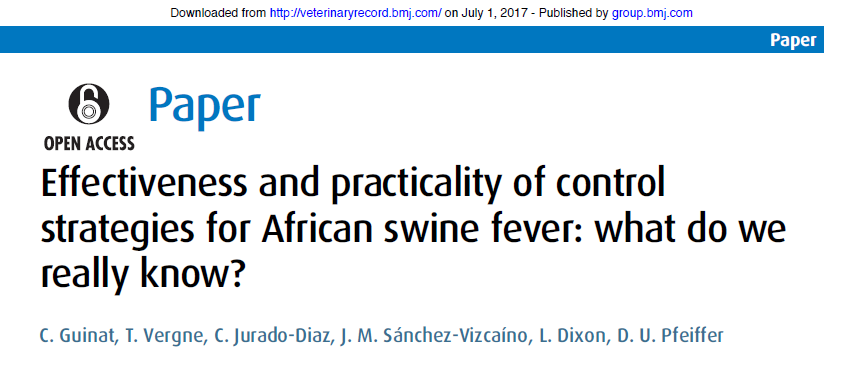 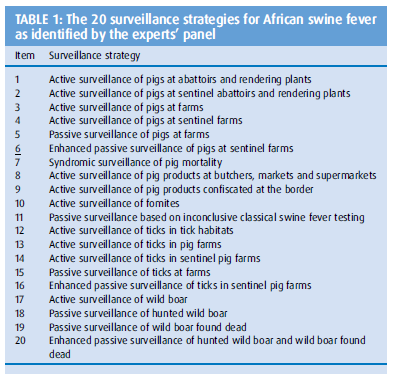 26
Effektivität und Praktikabilität der ASP Überwachung
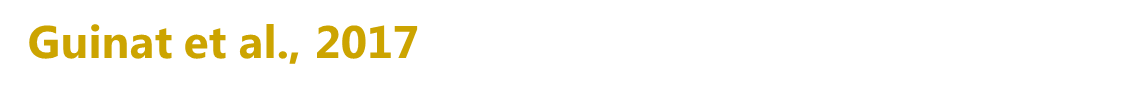 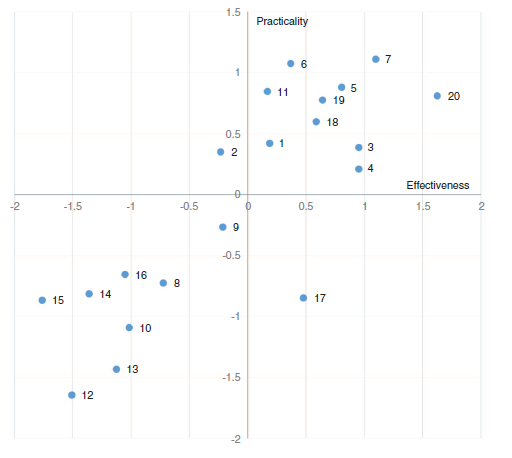 Bewertung von 20 Überwachungs-strategien
7: Syndromische Surveillance der Schweinemortalität
20: Erhöhte passive Surveillance bei verendeten bzw. erlegten Wildschweinen
27
AGES-DSR Stichprobenplanung für ASP Surveillance (2014)
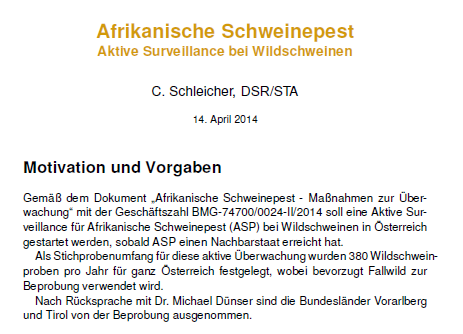 28
Wildschweinabschüsse-Fallwild je BL
Jagdstrecke 2012-2014, Statistik AT
29
Schwarzwildabschüsse 2012-2013 je Bezirk
Quelle: Landesjagdverbände
85% bei Abschüssen/Fallwild entfallen auf NÖ und BGLD
30
Surveillance beim Schwarzwild
Detektion einer 0,8%igen Prävalenz mit 95% Sicherheit (n=380)
im gesamten Beprobungsgebiet NÖ, BGLD, W, KTN, STMK, OÖ
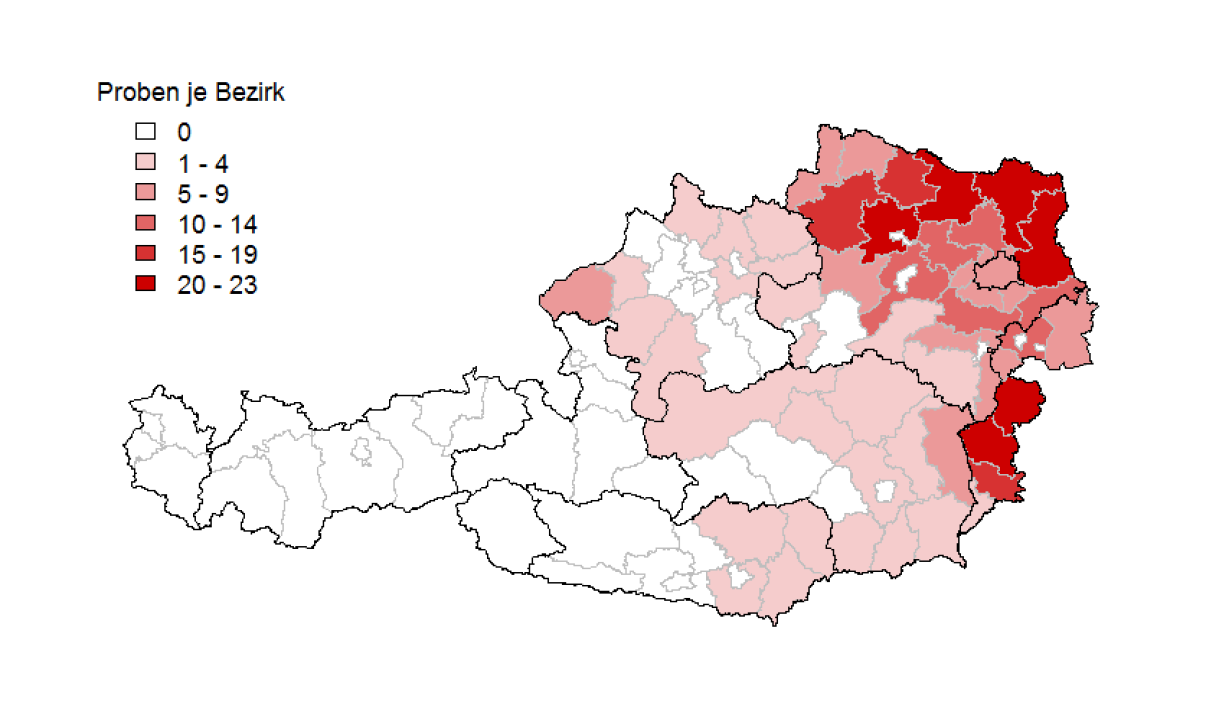 Oberösterreich: 22
Steiermark: 24
Wien: 7
Burgenland: 86
Kärnten: 5
Niederösterreich: 236
31
Stichproben je Bezirk (Bgld)
AGES-DSR 2014
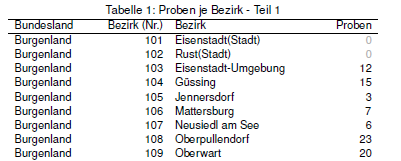 32
Stichproben je Bezirk (NÖ)
AGES DSR 2014
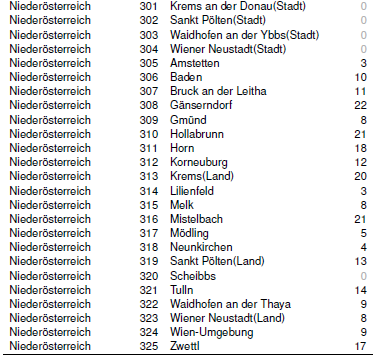 33
Stichproben je Bezirk OÖ
AGES DSR 2014
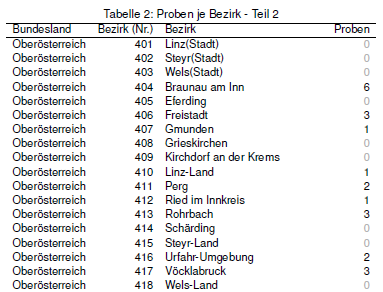 34
Im Grenzgebiet vereinzelt Gebiete mit erhöhter Schweinedichte
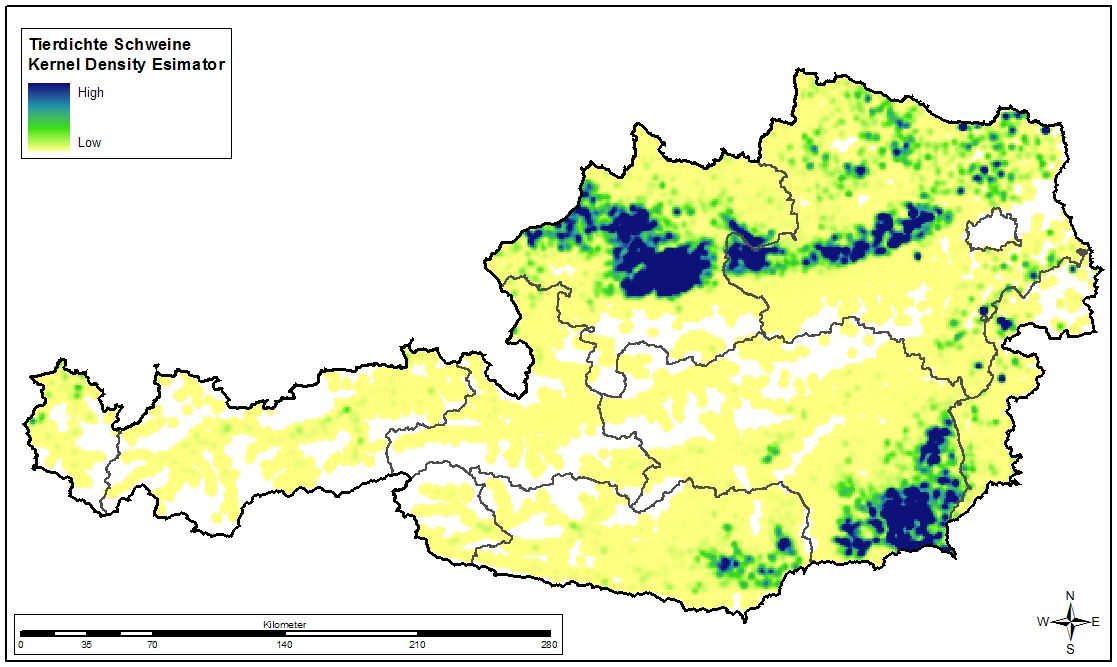 35
Schlussfolgerung
Diskussion der Maßnahmen
Passives Surveillance beim Schwarzwild in NÖ-BGLD-OÖ
Möglichst lückenlose Testung des Fallwildes
Richtwerte AGES-DSR Daten/Bezirk
Maßnahmen zur Erhöhung der Disease Awareness bei Jägern, Förstern  und Landwirten insbesondere in den Grenzbezirken zu CZ und der SVK
Intensivierung der ASP Überwachung beim Hausschwein insbesondere an der TKV Tulln und Unterfrauenhaid
Schulung/Information für Schweinetierärzte in NÖ-BGLD
Ausschlussuntersuchung!!!
Entsorgung von WS Kadavern reduziert das Infektionsrisiko!
36
Literatur
Depner, K. (2016): Die Afrikanische Schweinepest: eine Habitatsseuche mit niedrigem Kontagiosität
Guinat, C. et al. (2017). Effectiveness and practicability of control strategies for African swine fever: what do we really know
Probst, C. et al. (2017): Behaviour of free ranging wild boar towards their dead fellows: potential implications for the transmission of African swine fever
Schleicher, C. (2014): Afrikanische Schweinepest: aktive Surveillance
Smietanka, K. et al. (2016): African Swine Fever Epidemic, Poland, 2014-2015
37
HR Dr. Michael Dünser, FTA für Schweine und FTA für Klinische Laboratoriumsdiagnostik
Institutsleiter, IVET LINZ
Wieningerstraße 8
A-4020 Linz
T +43 50555 45200 Mobil +43 664 8398178
michael.duenser@ages.at
[Speaker Notes: Ausfüllhilfe: 
Sobald man in das jeweilige Feld klickt, wird der Vorlagetext unsichtbar. Bitte gemäß der Vorlage ausfüllen, um ein AGES-weit einheitliches Auftreten zu gewährleisten. 
Mag. Mara MUSTERFRAULeitung der Abteilung XY
AGES – Österreichische Agentur für Gesundheit und Ernährungssicherheit GmbH 
Spargelfeldstraße 191
A-1220 Wien
T +43 (0) 50 555-12345 | M +43 (0) 664 111 11 11 mara.musterfrau@ages.at
www.ages.at

Tastenkombination für geraden Strich | :   STRG+ALT (gemeinsam gedrückt halten) und Taste [<>|] drücken. (Taste befindet sich links neben dem „Y“)]
Risikofaktoren beim Hausschwein
Freilandhaltung mit Kontakt zu infiziertem Schwarzwild
Fütterung von Gras (siehe Brucellose OÖ)
Landwirt und Jäger
Lebensmittelabfälle….
Biosecurity
Fehlende Disease Awareness bei
Jägern
Förstern
Landwirten
Tierärzten
39
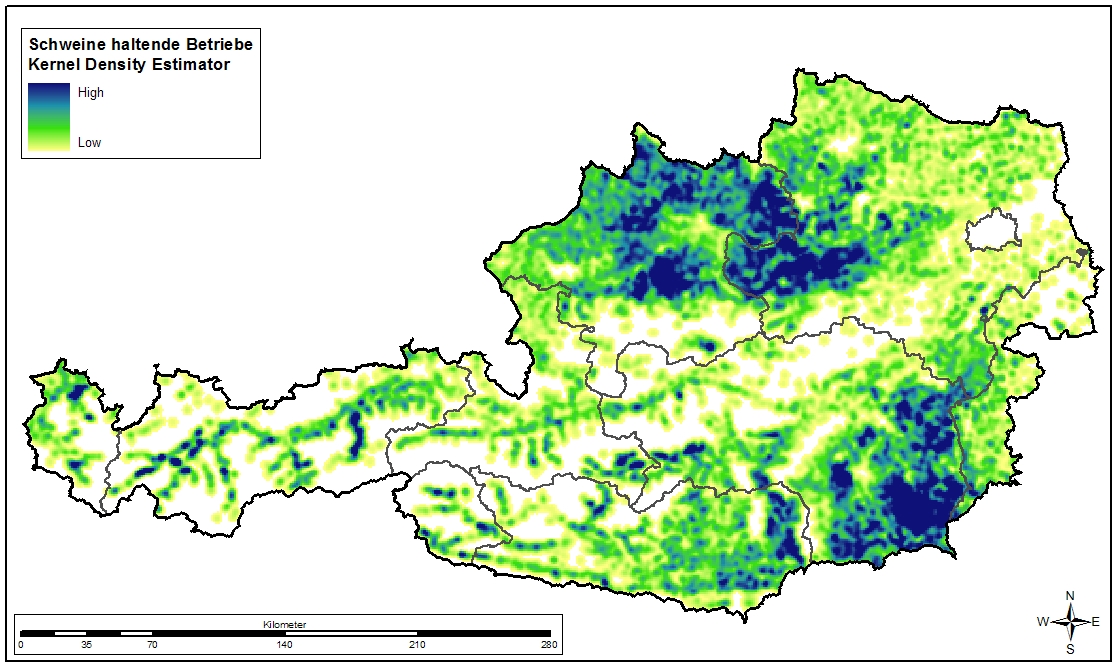 40